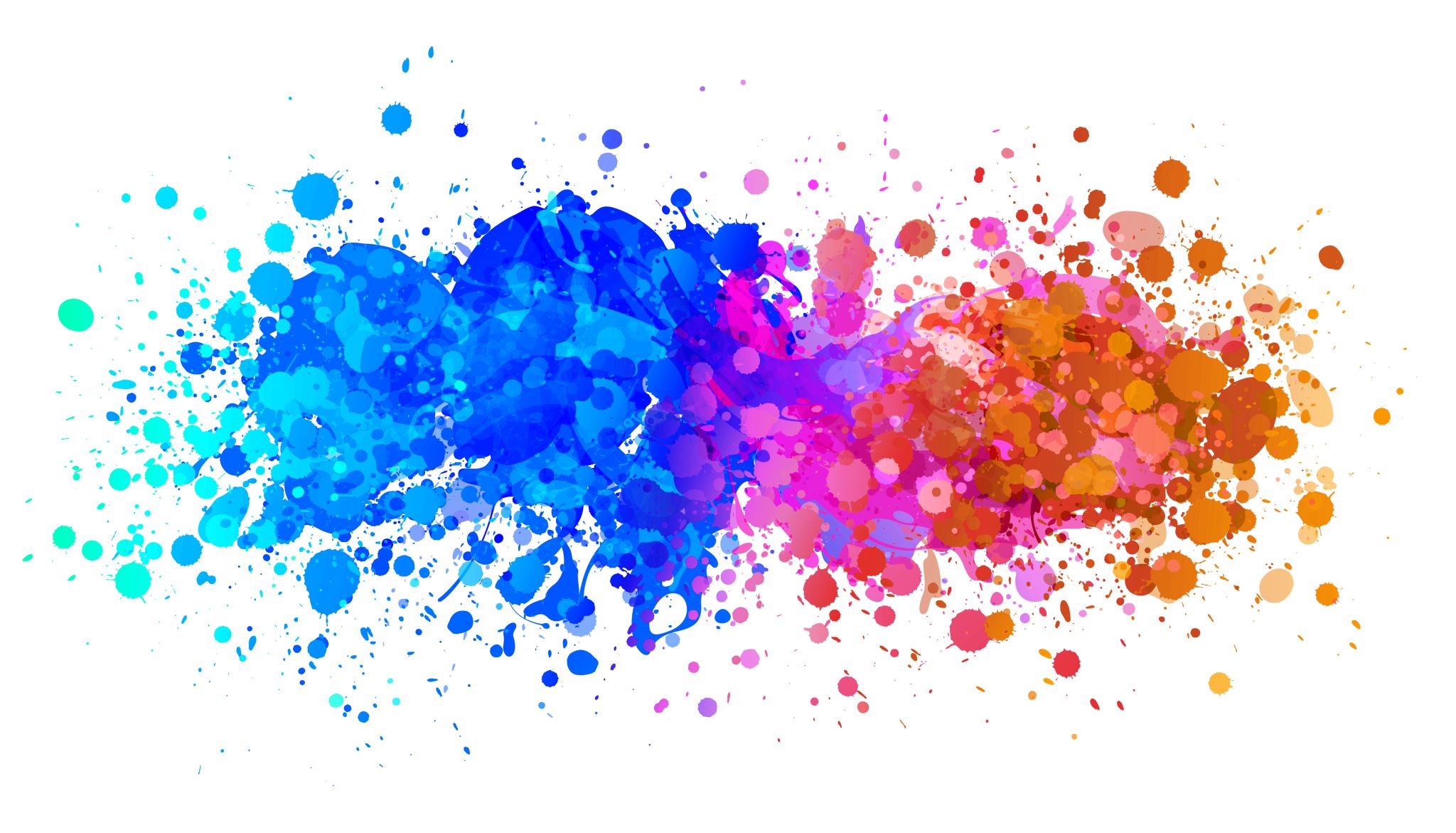 Jaderná energetika
Josef Šedivý
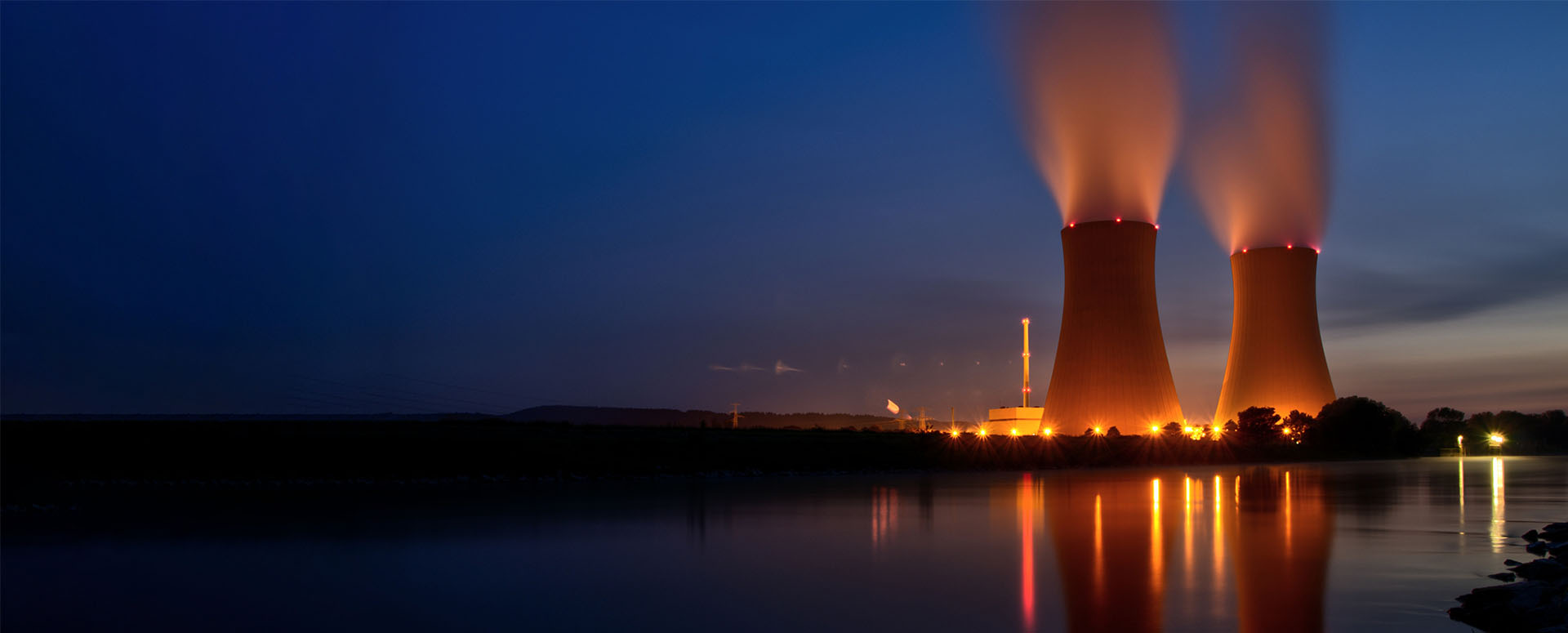 Co je jaderná energetika
Odvětví energetiky
Výroba energie v jaderných elektrárnách
Jaderné reaktory
Také známa jako atomová energetika
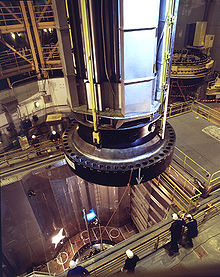 Využití jaderné energetiky
Výroba elektrické energie
Odsolování mořské vody
Nejvýznamnější státy- Francie, Slovensko, Ukrajina a Maďarsko
Výhody jaderné energetiky
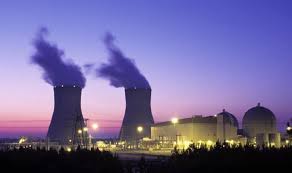 Neuvolňuje skoro žádné škodlivé látky
Neuvolňuje ani skleníkové plyny
Je velmi šetrná k ovzduší a okolí 
Vylučuje minimum emisí
Hlavní nevýhoda- jedná se neobnovitelný zdroj energie
Jaderná energetika v Čr
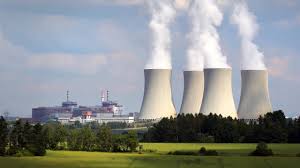 První jaderný reaktor v roce 1955
Dukovany a Temelín
Historie jaderné energetiky
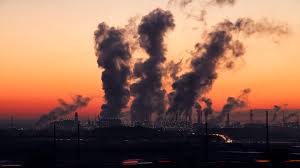 První jaderná elektrárna- Obninsk
V roce 1954
Do konce 80. let velký rozvoj
Poté Německo, Belgie a Švýcarsko výrobu opustili
Díky za pozornost:)